Les publics de la BpiIndicateurs de notoriétéEnquêtes barométriques quantitatives et qualitatives
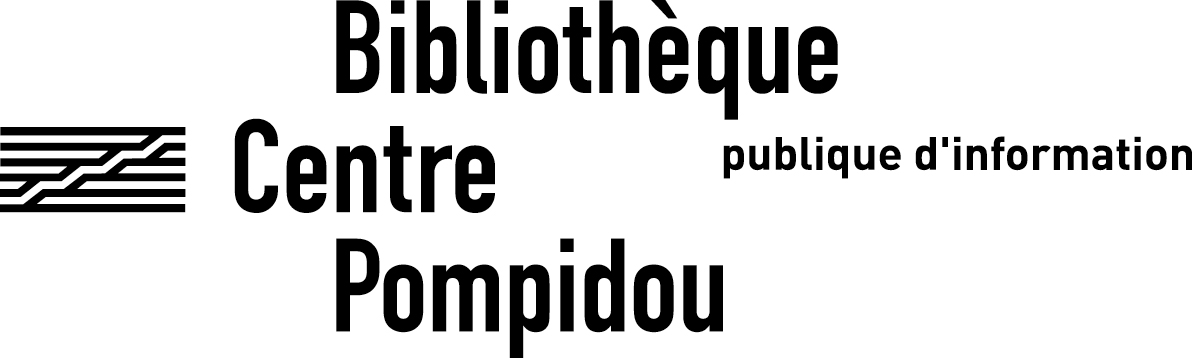 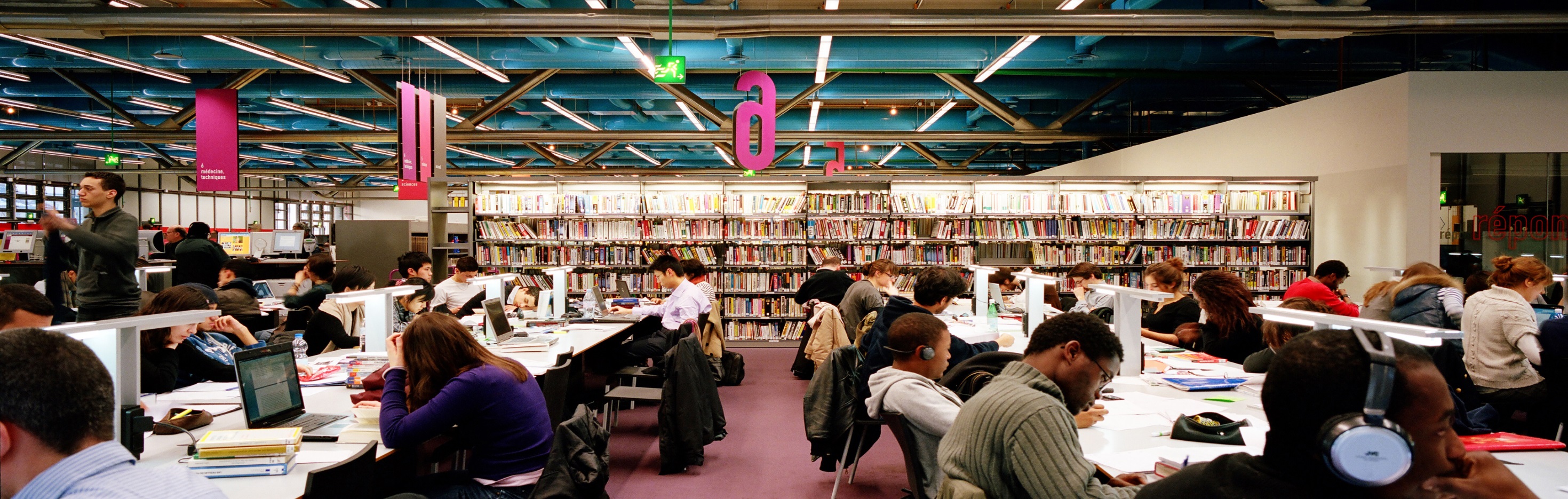 Journée d’étude Bpi-Enssib : Actualités de la recherche - 19 juin 2018, Centre Pompidou
Christophe Evans, Agnès Vigué-Camus, Muriel Amar
Bpi : Notoriété et fréquentationde février 1977 à décembre 2017, près de 113 millions d’entrées enregistrées
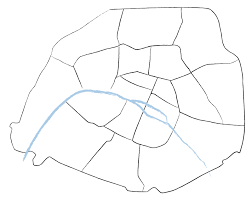 30% des personnes âgées 
de 15 ans et + connaissent la Bpi

 8% l’ont fréquentée : 
   4,4 millions de personnes
48% des parisiens

27% de fréquentants
« Avez-vous déjà entendu parler de la Bibliothèque publique d’information (Bpi) du Centre Pompidou à Paris ? »

« Avez-vous déjà fréquenté la Bibliothèque publique d’information (Bpi) du Centre Pompidou à Paris ? »
Source : Enquête Crédoc Conditions de vie et aspirations des Français, 
décembre 2017-janvier 2018, 3016 personnes âgées de 15 ans et plus
Méthodologie de l’enquête quantitative de public 2018
Jeudi 5/04, vendredi 6/04, samedi 7/04, mercredi 11/04, dimanche 15/04 et lundi 16/04
	(24 368 entrées totalisées)

3611 personnes sollicitées  1790 questionnaires utiles produits

Redressement statistique : refus de réponse qualifiés + niveau des entrées et sorties

Intervalles de confiance pour un échantillon de 1790 personnes : entre 0,6 et 2,6

Impacts mouvements sociaux :

83% aucun (près de 1500 p.)
10% viennent moins souvent
5% viennent plus souvent
4% restent moins longtemps
Structure des publics en 2018Activité principale déclarée
Etudiant.e.s 

1978 : 48% 
1995 : 75%
2003 : 71%
2015 : 63%
5% de personnes en recherche d’emploi
…soit plus de 200 personnes chaque jour
Focus sur les étudiants
Etudiants : 58% le jeudi  74% le samedi

12% des publics étudiants et collégiens entrent à partir de 18h  21% des publics actifs et autres

1 étudiant sur 2 déclare être au niveau bac + 1, bac +2 (49% contre 42% jusqu’en 2009)

Age moyen des étudiants : 23 ans (moyenne générale : 28 ans)

54% d’étudiantes pour 46% d’étudiants (62/38 en 2003)

47% viennent de banlieue, 48% de Paris, 14% viennent de Seine-Saint-Denis (16% niveau bac+1, +2)

24% nationalité étrangère, 12% double nat., 64% nat. française

55% ne parlent que le Français au foyer (40% de ceux qui résident dans le 93)
Modalités de visite
Ensemble des publics
24% de monofréquenteurs (17% parmi les étudiants)

Multifréquenteurs : 36% BM ; 51% BU ; 15% BSG ; 20% HdJ BnF ; 10% RdJ ; 10% Autre bibliothèque

8% de primo-visiteurs

53% viennent au moins 1 fois par semaine 

Durée moyenne de visite : 4h !
3h30 le jeudi  4h47 le dimanche
Focus group réalisé en 2010 avec des lycéen.ne.s du 93 venus réviser le bacCollage : « C’est quoi la Bpi pour vous ? »
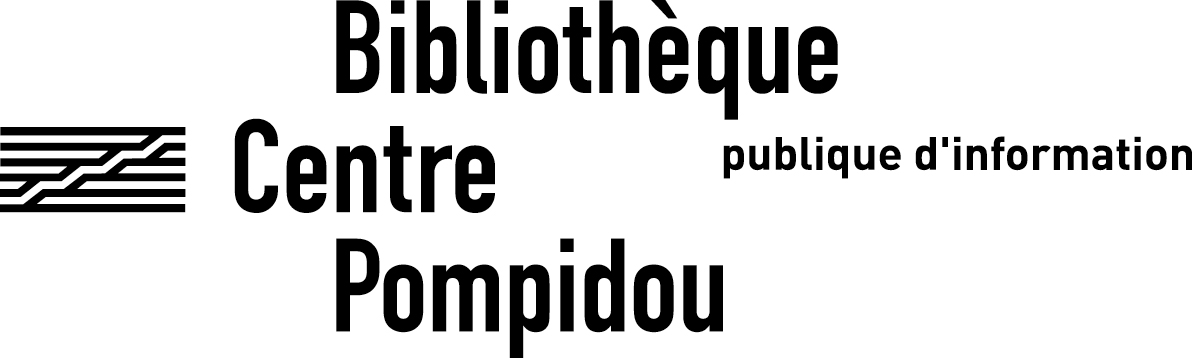 Enquête barométrique sur les publics et usages de la Bpi (Avril 2018)- Focus sur les activités déclarées -
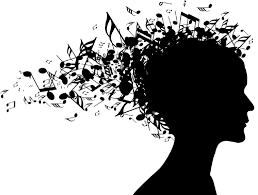 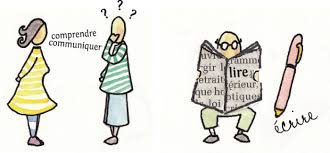 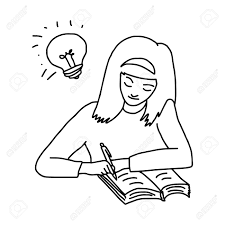 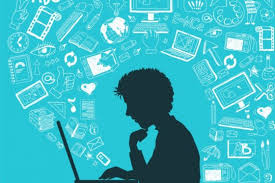 Des activités studieuses… et c’est tout ?
Observations
Qu’avez-vous fait aujourd’hui à la Bpi ?
Des « grappes d’activités » qui combinent activités studieuses et activités d’accompagnement
Des combinaisons distinctives selon les individus 
Un point d’attention : la consultation d’internet
Des activités conformes au projet de visite sans s’y réduire
5 626 activités déclarées par 1 790 individus – 3 activités déclarées en moyenne – * livre, manuel, polycopiés, dicos, journaux, hors BD
Activités des individus venus « pour travailler sur leurs propres documents »
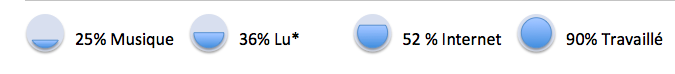 Des activités studieuses… et c’est tout ?
Activités partagées et activités distinctives : 
Qu’est-ce qui distingue au maximum les parcours d’usage au-delà des pratiques studieuses largement partagées ?
Croisement de 4 questions : création de profil en exploitant le PEM (pourcentage à l’écart maximum) entre 80% et 30% d’attraction entre modalités.
[Speaker Notes: + Mode de socialisation : venir seul versus en groupe engage plus à participer à des activités collectives.]
Des activités studieuses… et c’est tout ?
Des activités studieuses… et c’est tout ?
Le poids du niveau de diplôme dans les activités déclarées
Participation aux activités collectives selon le niveau de diplôme
Activités de lecture selon le niveau de diplôme
Activités studieuses et bibliothèque publique
Résultats de l’enquête auprès des usagers
2018
Phase qualitative

Service Etudes & Recherche
Bibliothèque Publique d’Information
Les données qualitatives 
Recueillies par entretiens individuels ou collectifs
Un besoin de données subjectives 

Le rapport aux institutions, l’un des domaines de la vie sociale 
dans lesquels le recueil de ce type de données est nécessaire.

Démarche scientifique rapportée à un domaine de validité.
Résultats de précédentes enquêtes qualitatives

Les habitués, 1997- 60 entretiens  avec des assidus
-   « C’est mon existence cette bibliothèque », « C’est mon grand amour ». C’est « une maison magique » (femme, sans emploi)

 « Il y a une espèce de facilité d’accès » (homme, intermittent du spectacle). « On est très libre ici…pas de carte » (enseignante) 

 « Il y avait tous les livres ici  » (femme, sans emploi), « Beaubourg, quand on vient, on est sûr de trouver » (étudiante)

 « Je me disais Bpi, qu’est-ce que ça veut dire déjà ?... bibliothèque populaire ? » (étudiante en reprise d’étude)
Les données 2018 – Rapport d’étude - société Test
Des habitués 
« Depuis deux ans, je suis là tous les jours sauf le mardi » (actif en reconversion)
« Je viens trois fois par semaine à la Bpi et toujours le dimanche » (étudiante)

15 entretiens de face à face auprès d’usagers recrutés dans les espaces de la Bpi entre le 26 avril et le 28 mai.
Des habitués – leur vie est structurée par la venue à la Bpi

6  étudiants et lycéens
5 actifs
2 actifs en reconversion (suivent un cursus universitaire) 
1 autodidacte (création d’entreprise)
1 chômeur
Permanence – forte stabilité des représentationsDe 1997 à 2018 - un lieu indispensable
«C’est un lieu irremplaçable », « Si demain la Bpi ferme, je serai très embêté » (étudiant)

« Si je ne peux plus venir à la Bpi, je suis cuit! » (actif)

« Un lieu dont on ne saurait se passer » (actif en reconversion)


Que l’on occupe le plus longtemps possible
« J’essaie de faire une journée continue de 5 à 6 heures » (étudiante)
« Je m’arrange pour faire la fermeture et rester de 14h00 à 22h00 » (actif en reconversion).
Permanence – forte stabilité des représentationsDe 1997 à 2018 – liberté et ouverture
« Ici on se sent libre. On est pas bloqué comme à Ste Geneviève où vous devez prévenir si vous sortez et vous ne pouvez pas laisser votre place plus de 20 minutes » (étudiant)

« Ici, c’est convivial… Il n’y a pas trop de contraintes » (actif)

« C’est l’une des bibliothèques les plus arrangeantes de Paris » (actif)

« Des horaires d’ouverture exceptionnels » (actif) ; « Des endroits qui ferment tard comme ici il n’y en a pas » (étudiante)
Permanence – forte stabilité des représentations
La mine d’or : la richesse des collections

On trouve tout « Il y a tout ici, les livres, la Bd, 
La vidéo » (actif)

 « Il y a des docs et des bouquins dans tous les 
domaines »; « J’ai à peu près 60% des ouvrages
dont j’ai besoin. » (actif en reconversion)

« J’ai réussi à trouver un livre que je ne trouve nulle part ailleurs dans les bibliothèques parisiennes, même dans certaines bibliothèques universitaires » (femme, active)
Stabilités - Avoir sa place 
	dans un lieu public, la maison
« C’est un peu ma deuxième maison » (étudiant) 

« Un lieu où l’on se sent bien » (actif) 

« On a tout sous la main » (étudiante)  

« Ici on a nos habitudes, nos places » (étudiante)

« Il y a la cafétéria qui permet de survivre sans avoir à ressortir » (actif en reconversion).
Et nuances - la maison bureaudifférents espaces qui structurent le temps
« Je suis enseignant; chez moi je n’ai pas de table pour travailler. Je viens pour corriger des copies et préparer des séries d’exercice… » (actif)

« J’arrive en fin de journée, je passe une heure à l’espace BD puis je vais travailler 2 heures » (actif)

« Avec mes amis, on travaille 2 à 3 heures, on mange en décalé vers 16h avec une heure de pause puis on retravaille 2 heures et on se fait une pause cigarette et ainsi de suite » (étudiant)
Une fréquentation structurée autour d’un projet de travail
La préparation d’un examen, d’un diplôme
« Je suis dans la fonction publique et c’est ma 5è année de reprise d’étude. Je prépare un Master » (actif en reconversion)

. La poursuite d’un projet personnel
« Je suis en recherche d’emploi. Dans le cadre de ma recherché, je travaille sur des projets dans le domaine des ONG » (actif en recherche d’emploi)

La réalisation de travaux personnels
« Je travaille aux impôts, je contrôle des entreprises. Cela me permet de travailler efficacement et j’ai toute la documentation sous la main » (actif)
Stabilités et nuances : Un melting pot
« Ici, il y a tout le monde, c’est le melting pot » (étudiante)

« Même des SDF et des gens un peu dérangés (actif)

« On croise aussi bien des gens qui ont un double doctorat que des SDF » (actif en reconversion)

« C’est un lieu de socialisation qui peut éviter à un certain nombre de personnes de se marginaliser » (actif en reconversion).

« C’est un lieu qui contribue au bien-être de la population » (actif en reconversion)
Stabilité - Des critiques à bas bruit
« Si je fais la queue, je sais que je vais pouvoir rester jusqu’à 22 heures » (étudiante)

« En même temps, il y a près de 2 000 personnes qui viennent chaque jour, c’est beaucoup de monde » (actif)

« Avec les problèmes de sécurité, il faut bien faire les contrôles » (actif)
Conclusion



Des représentations de la Bpi qui sont stables de 1997 à 2018. 

Un lieu public ouvert à tous qui favorise l’accès aux connaissances. 

S’y faire une place à soi : un opérateur dans la construction des savoirs.

En 2018, la construction des savoirs est sans doute plus orientée vers une dimension utilitaire.